جلسه سوم
جلسه سوم
شناسایی محل‎های کم‎خطر و پرخطر
رسم و طراحی نقشه خطر بلایا
بازگشت
شناسایی محل‌های کم‌خطر و پرخطر
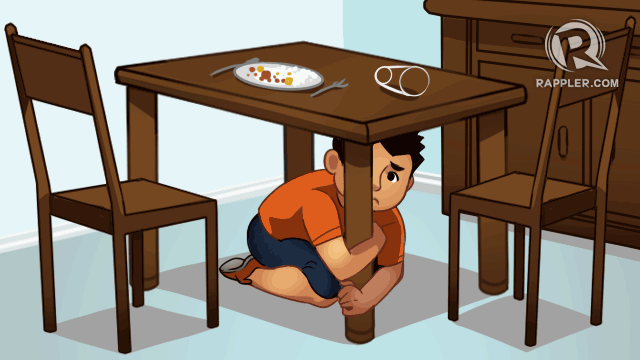 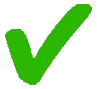 آماده شوید
شناسایی محل‌های کم‌خطر و پرخطر در زلزله و سیل:
ـ هنگام زلزله هرگز فرار نکنیم، مگر...              ـ دو جای کم‌خطر:                    الف. زیر میز یا حائل غیرشیشه‌ای محکم                   ب. کنار یک دیوار حامل
ـ جاهای پرخطر:                     الف. کنار اشیای شیشه ای و پنجره ها                      ب.  دیوارهای خارجی  و درهای خروجی                     ج.  کنار هر چیزی که احتمال سقوط را دارد و ...
                        د. آسانسور
 در سیل حریم رودخانه، نقاط کم ارتفاع، جویبارها و دره‌ها، آبگذرها  و ... پرخطرند.
بازگشت
رسم و طراحی نقشه خطر بلایا
کار گروهی
آماده شوید
ترسیم نقشه خطر و راه‌های خروج اضطراری:
با کمک مربی فراگیران نقشه خطر بلایا و راه‌های خروج اضطراری منزل و یا محل کار را ترسیم کنند.
آماده شوید
نحوه ترسیم نقشه خطر و راه‌های خروج اضطراری:
1- اول مخاطرة مورد نظر را انتخاب کنید.
(برای تمام مخاطرات شایع منطقه، باید نقشه خطر جداگانه تهیه شود)
2- نقشة خطر را بسته به نوع مخاطره رسم کنید.
زلزله:			سیل:			طوفان:
آتش‌سوزی:		کولاک:			بهمن:
برف سنگین:		انفجار:			تهدید بیولوژیک:
تخریب سد:		مواد خطرناک:		ریزگردها:
آماده شوید
ترسیم نقشه خطر و راه‌های خروج اضطراری در زلزله:
به ترتیب زیر عمل کنید:
فرض کنید سقف خانة خود را برداشته‌اید و از بالا به خانه نگاه می‌کنید. با خطوط ساده: 
1ـ دیوار دور خانه را مشخص کنید.
2ـ درب ورودی را مشخص کنید.
3ـ دیوارهای اتاق‌ها، هال و پذیرایی، آشپزخانه و سایر نقاط خانه را مشخص کنید.
4ـ جای اجسام بزرگ (مانند یخچال، فریزر، قفسه‌ها و .....) و اجزایی که در اثر زلزله ممکن است سقوط کنند را مشخص کنید.
آماده شوید
ترسیم نقشه خطر و راه های خروج اضطراری در زلزله:

5- نقاط پرخطر را با علامت ضربدر قرمز رنگ (×)
مشخص کنید. این نقاط عبارتند از مکان هر شیء سنگین 
یا برنده‌ای که امکان جا به جایی، افتادن یا پرت شدن دارد.
مانند شیشه، بوفه، لوازم دکوری،  ...
6- نقاط امن برای پناه گرفتن را با علامت علاوه سبز رنگ (+) مشخص کنید. 
مانند زیر میز محکم، کنج سه گوش دیوار، کنار ستون،  ...
توجه: باید نقاط خطر را باید شناسایی و با اقدامات درست برطرف کنید.
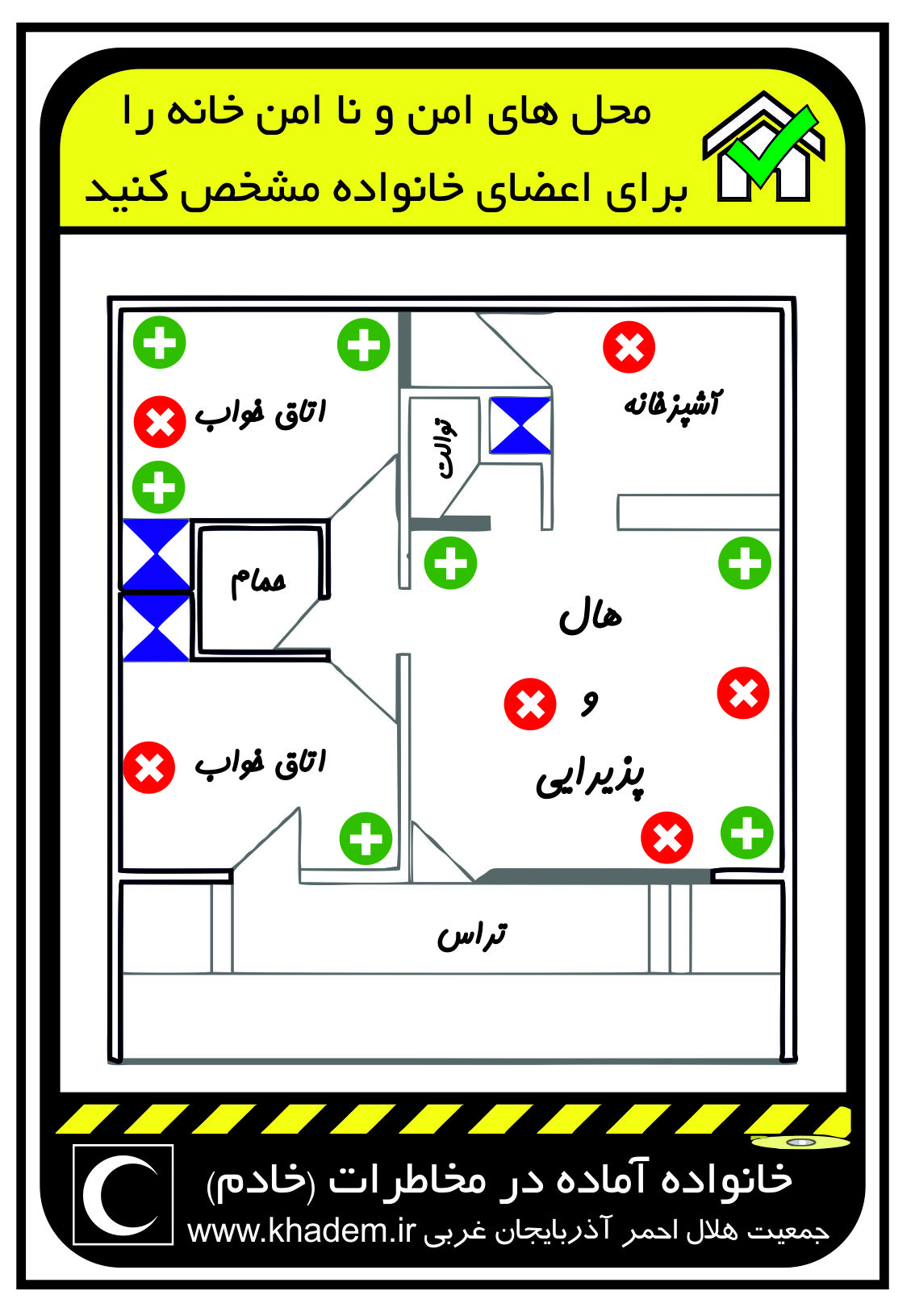 کار گروهی
آماده شوید
ترسیم نقشه خطر و راه های خروج اضطراری در سیل:
به ترتیب زیر عمل کنید:
1- محدوده منطقه یا محله زندگی خود را با خطوط ساده مشخص کنید.
2- نقاط مهم منطقه یا محلة زندگی‌تان (مانند مسجد، مدرسه، بزرگراه، پل و ...) را مشخص کنید.
3- مسیر احتمالی سیل را با فلش قرمز رنگ  نشان () دهید.
4- نقاط امن را با دایره سبز رنگ ( O ) نشان دهید.
5- مسیر فرار از خطر سیل را با فلش آبی رنگ ()  نشان دهید.
کار گروهی:
فراگیران برای زلزله و سیل نقشه خطر  رسم نمایند